BLAST COMPUTER IT BOOTCAMP
Building Computer Science IT Skills Trades
Career Pathways For Computer
IT Related Careers
 (All Are Welcome) 

Competencies Based Learning 
That Leads to Employment    
Improving Lives and Communities Through 
Skills Trades Training 
(313) 309-7083 www.blastdetroit.org
Blast Skills Trades Training Agreement
Training Agreement- Provide the highest level of basic computer IT skills above industry standards for the purpose of providing  Job opportunities and sustaining wages. Bootcamp learning objectives (6 Weeks) 5 days 3 contact hours.

	MOS Word – 15 Contact hours (week 1) 
 MOS Excel – 15 Contact hours (week 2)
	MOS Power Point – 15 Contact hours (week 3)
               MOS Certification Study Testing (week 4)
Project based Bootcamps (Week 5)	
             Hardware Installation – 5 Contact hours 
	       Software Installation – 5 Contact hours
	       Computer Diagnostics – 5 Contact hours
	       Introduction to Computer Coding  – 6 Contact hours

Testing Week & Project Presentations (Week 6)
About Blast DetroitImproving lives and Communities
Non Profit Organization 501 c 3 
Computer Science IT Bootcamps
Construction Trades Skills Development
Community Development Entity (CDE)
Literacy Provider For Youth in Foster Care 
Wayne State University Academics, Athletics Youth Camps & Skills Trades Training for Youth
Returning Citizens Skills Trades Development
Michigan Rehabilitation Vendor for the Disabled 
Michigan Skills Trades Awareness
Blast Skills Trades Performance Project
Blast will train individuals in basic to advanced Computer Science  IT Skills who are unemployed, underemployed, adults, youth and returning citizens who lack the necessary computer knowledge skills to advance in computer related careers.

Understanding computer science  related careers
Install computer hardware, software and firewall protection 
Diagnostic hardware software performance 
Upgrading hardware. Software and Anti Virus 
Gaining mastery over Microsoft Office Software (MOS)
Installing and checking operating systems functionality 
Internet connections and diagnostics
Blast Skills Trades Project Agreement
The project agreement is to ensure Blast IT Bootcamp participants  are provided above industry standard related training instructions for entry level computer related careers 

Blast Detroit will work with employers,  city and state initiatives to build a skills trades workforce and Michigan's Going Pro Campaign to increase Skilled Trades Opportunities, promote efficiency to help train and employ low skilled individuals.
Blast Detroit Computer IT Bootcamp Participants will be introduced to Computer Coding and Mobile Technology efficiency
Career IT Pathways for                Detroit Residents & Others
Outreach & Assessment to low income underemployed or unemployed 
Pathway direct entry to employment and retention 
Competitive certifications for an industry career 
Collaborative case management 
Intensive orientation for Bootcamp entry
Employer sponsored training when available
Blast Bootcamp Minimum Standards Entry requirements –  minimum age 16, Employment  Skills Test, Aptitude Test, Application,  Orientation Social Security Number, valid ID or Drivers License
Blast Bootcamp consist of 6 weeks of training 5 days a week 3 classroom contact hours. At a minimum, participants will gain mastery over Microsoft Office Software, Operating Systems, computer diagnostics,  internet browsers. Participants will also be introduced to basic Computer Coding and Web Development.


Comprehensive assessment tools to measure applicants’ competencies and required skills for relevant building trades;
Classroom visits from representatives of the business community, corporations,  unions as well as visits from Michigan Talent Connect Going Pro Representatives;
Participants earn a MOS Certification and the Blast Computer Science IT Bootcamp Certificate. coordinated into a twelve week related training instructions that includes 135 classroom contact hours.
Blast Minimum Standards II
Participants will participate in hands on project based learning 
Pre-screen and assess participants’ employability skills, professional, inter-personal skills.
Provide referral services to local community service providers to help program participants obtain necessary eligibility requirements and other social services; 
Provide a gateway into apprenticeship programs with job placement;
 Follow up after 90 days, 6 months, and one year to ensure  readiness and effectiveness and employment
Bootcamp Participants will be placed with potential employers
Blast Skills Trades Impact
Opportunities to move towards independence

Win-Win 
Economic Efficiency
Save Tax Payers Millions of dollars 
Meeting the needs of Skills Trades diverse workforce
Career Pathways for Detroit Residents
Pathway towards gainful employment 
Reduction in crime
For Questions Contact
Blast Detroit
Ray Smith (Training Coordinator) 
400 Renaissance Center Drive #2600
Detroit, MI 48243
(313) 309-7083
ray@blastdetroit.org
www.blastdetroit.org
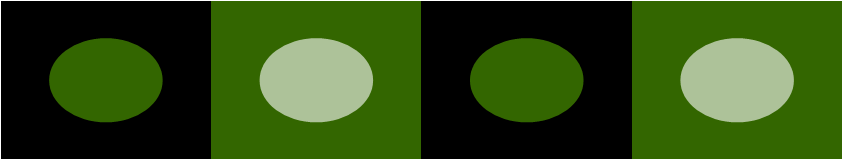